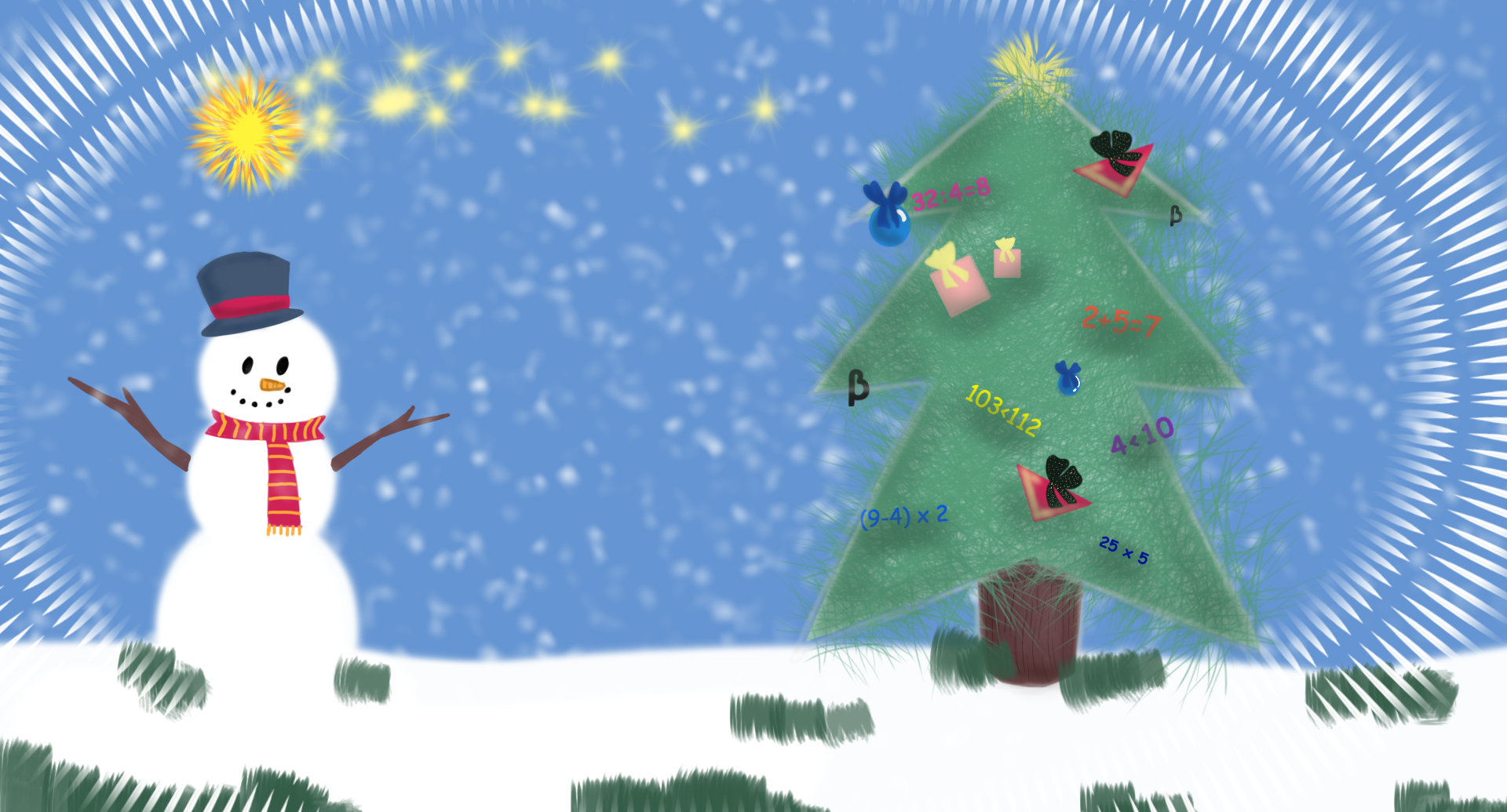 Życzenia Świąteczne!
Eliza Janota, 6e
Czas Świąt to czas radości,
Już się zbliża i wśród nas zagości.
Ale cóż to za rogiem się czai?!
Ułamki z potęgami w dość licznej zgrai!
 
Atmosferę Świąt popsuć zamierzają,
Długie godziny nauki nadciągają.
Ale to nie tak! Normalnie jestem w szoku!
Nauki czas jest dopiero po Nowym Roku.
 
A sio! A kysz! Wynocha!
Dodawanie? Odejmowanie? Ale wiocha!
Mnożenie, dzielenie kryjcie się w zeszyty,
Tym liczeniem już mózg mam zbity.
 
Więc patrzę przez okno, wysoko do góry,
Pierwsza Gwiazdko, gdzie jesteś? 
Czy kryją Cię chmury?
Od czasu Świąt odejmijmy złości i zmartwienia,
To też nie czas na matematyczne obliczenia.
 
Pomnóżmy uśmiech razy tysiące,
Złóżmy sobie życzenia gorące.
A na koniec prezenty podzielmy między nas,
Niech to będzie dobrze spędzony czas.
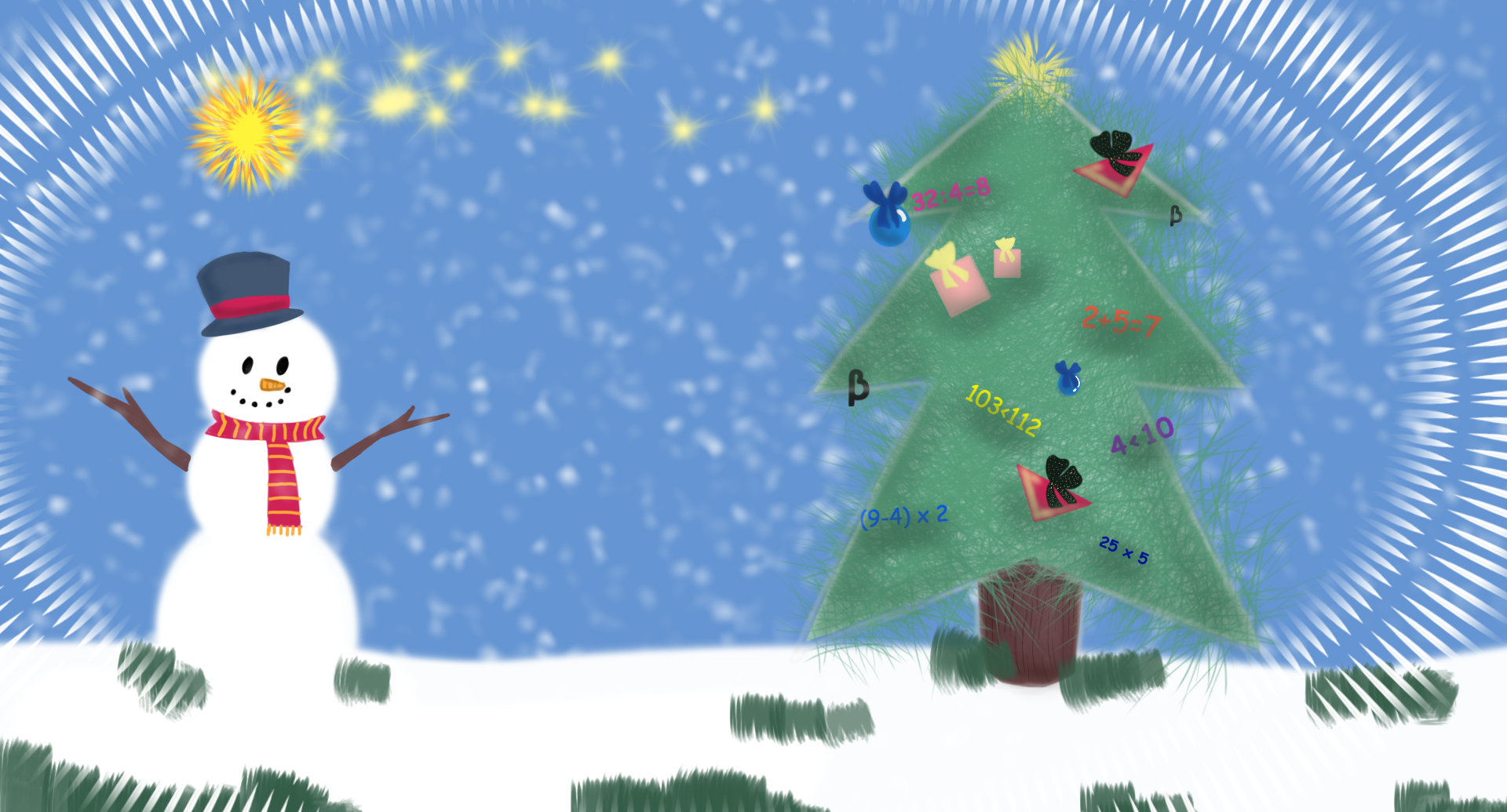